Презентація до уроку української літератури в 6 класі з теми
                                                                                                                        «Друкар книжок небачених» О.Іваненко -  Повість про початок книгодрукування,»

Учитель Хорольська О.В.
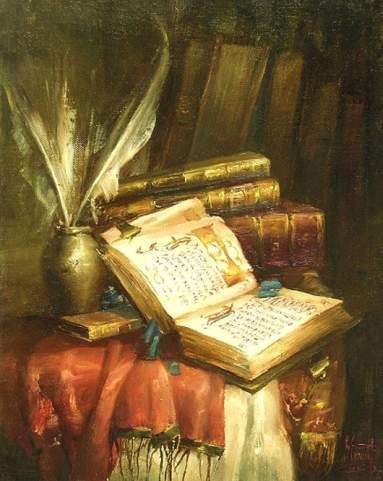 Книга -  казкова  лампа ,  
що  дарує  людині світло  на  далеких  і  
темних  дорогах  історії...                                         
                                                                                                                        Г. Лейбніц
Тема.
Оксана Іваненко. Коротко про письменницю. «Друкар книжок небачених». Повість про початок книгодрукування, сподвижників  друкарської  справ. Історична основа твору
Мета:
ознайомитися з життєписом  письменниці;
охарактеризувати  історичну  добу,  описану  у  творі; 
розкрити  зміст  твору; 
уміти обговорювати прочитане; 
виділяти головні думки та їх відтворювати.
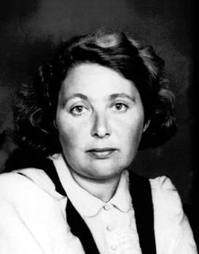 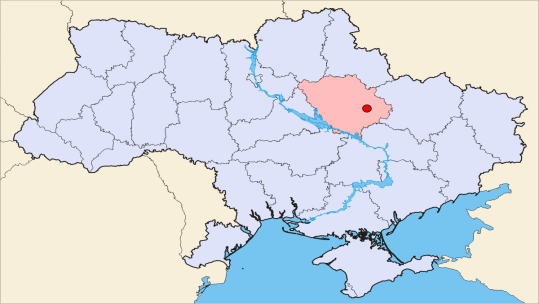 ПОЛТАВА
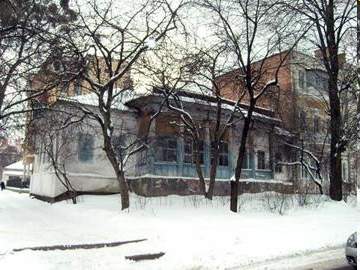 ОКСАНА ДМИТРІВНА ІВАНЕНКО 
народилася в мальовничому місті Полтаві 
                1906 -1997
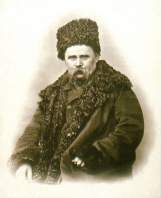 Читала в 4 роки.
У 6 років Оксана написала
першу свою казку.
Видавала разом з братом
 домашній рукописний 
 журналі «Гриб».
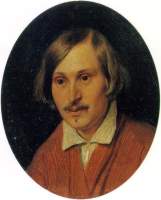 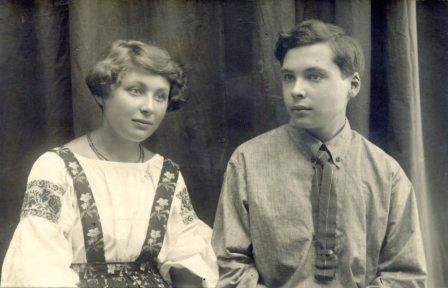 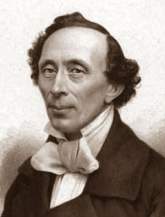 Мої вчителі
Творча спадщина
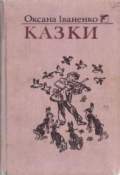 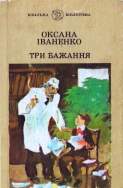 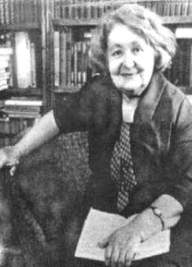 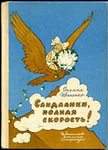 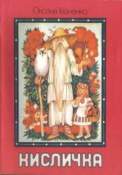 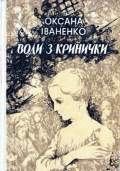 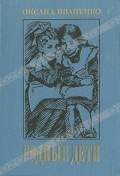 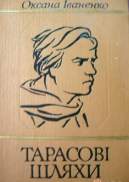 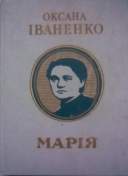 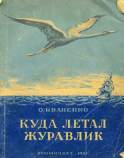 Удостоєна державної премії  ім. Т.Г.Шевченка, премії ім. Л.Українки
Нагороджена  орденами «Знак  пошани»,«Дружби народів»
Кадри з фільму «Першодрукар Іван Федоров»
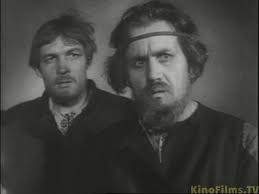 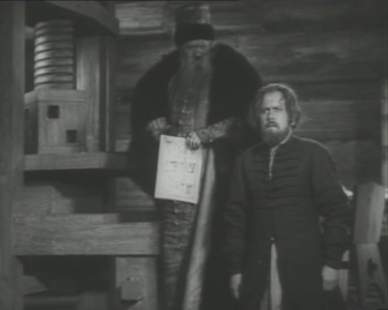 fast-torrent.ru›film/ivan-fyodorov.html
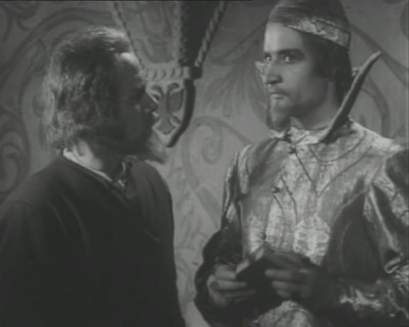 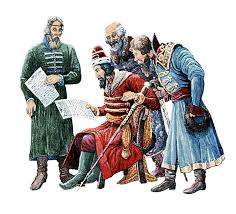 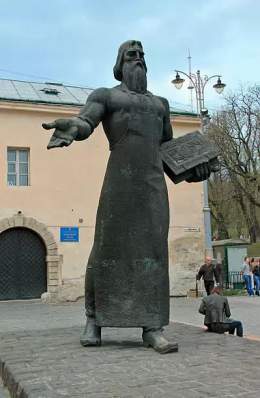 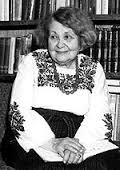 Оксана Іваненко – автор повісті «Друкар книжок невиданих»
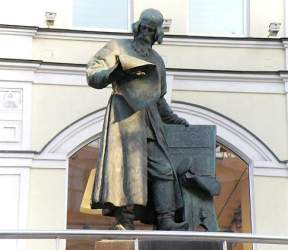 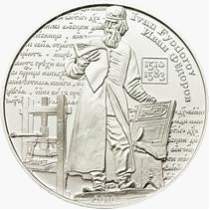 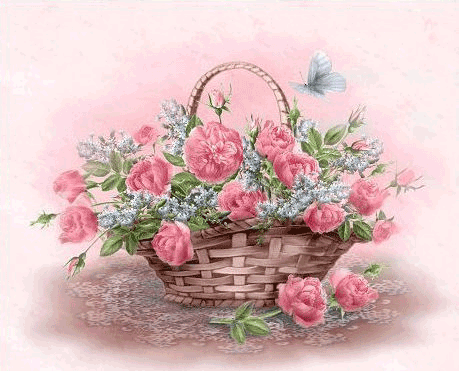 Іван Федоров 
( монета)
Пам'ятник Федорову
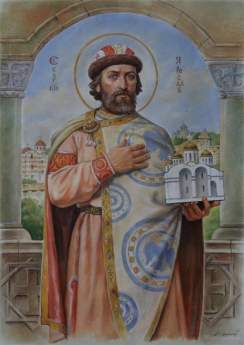 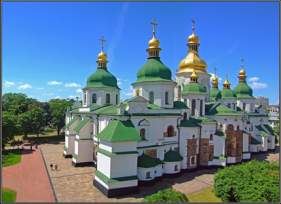 Ярослав Мудрий  започаткував появу рукописних книг на Русі
Софіївський собор – перша майстерня друкованих книг
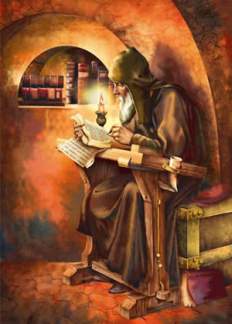 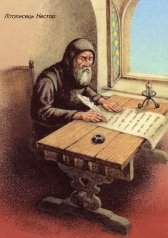 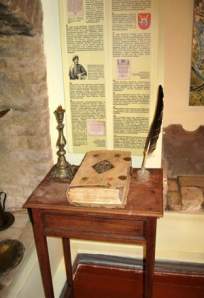 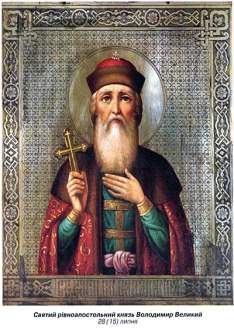 Володимир Великий приніс християнські книги
Нестор-літописець
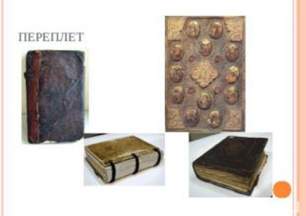 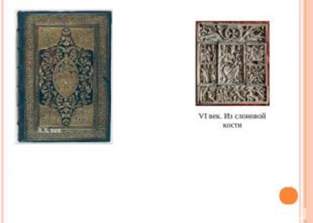 Історія  рукописної
 книги
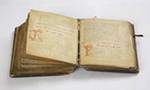 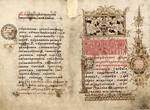 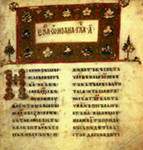 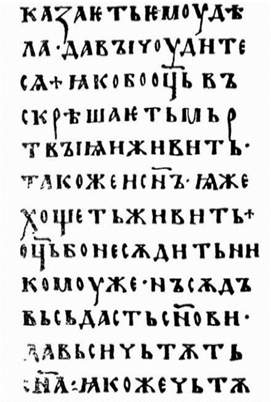 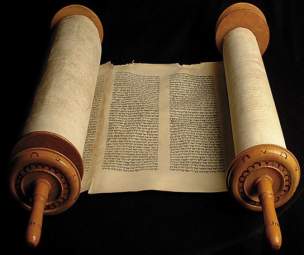 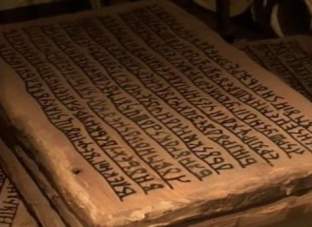 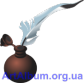 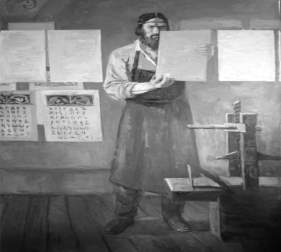 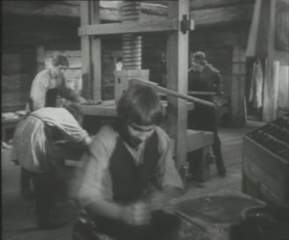 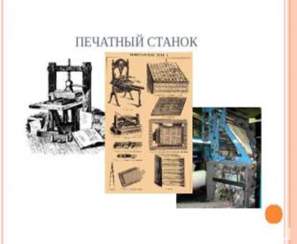 У друкарні
Сторінка готова
Друкарський верстак
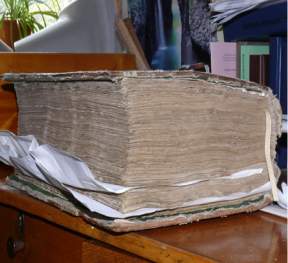 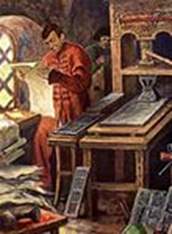 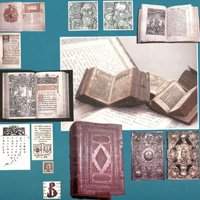 Федоров за роботою
Музей книги
Острпомирове евангеліє
1564 рік – перші друковані книги
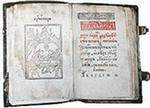 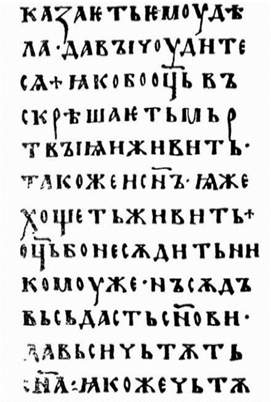 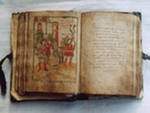 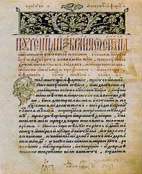 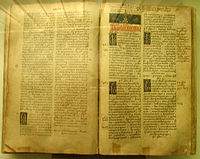 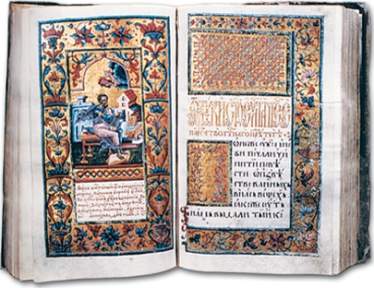 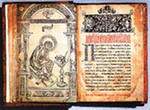 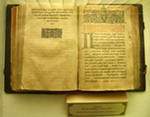 Перші друковані  українські книги
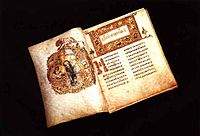 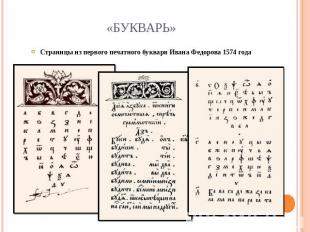 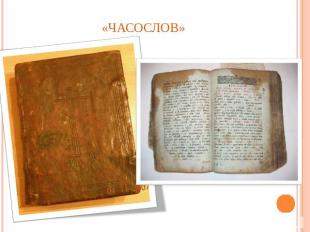 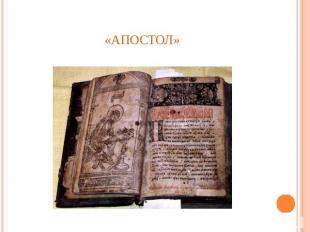 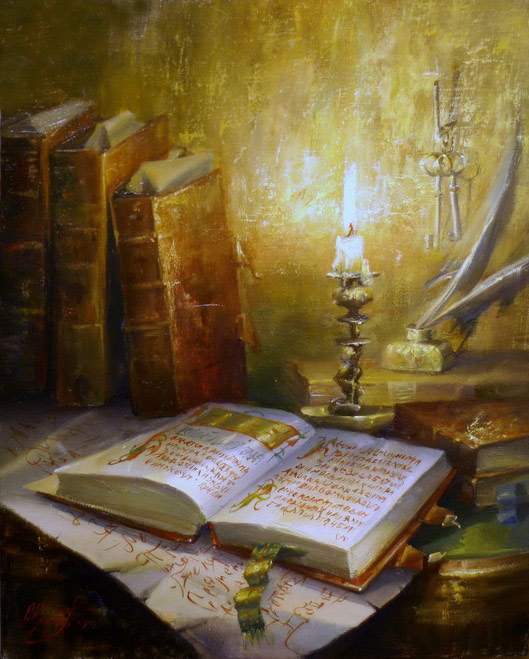 Я  вам  дарую   цікаві знання,
                    Книгу читати   треба щодня,
                    Зустріч із мною – свято,
                    Ви з сторінок моїх  дізнаєтесь багато.
Вправа «Незакінчене речення»
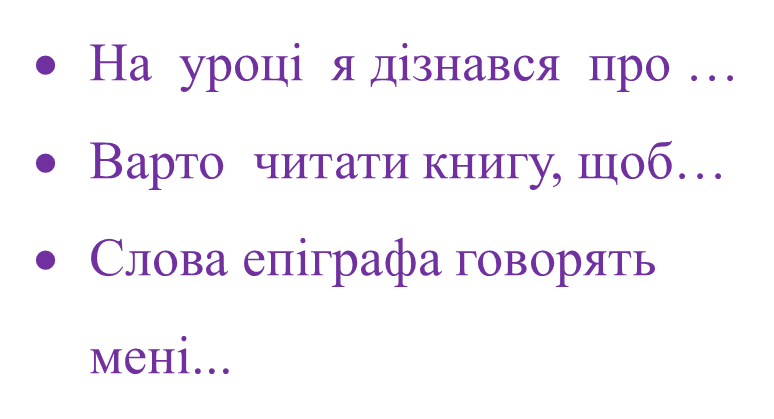 Завдання додому:
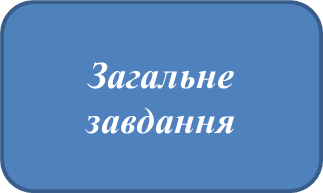 *Прочитати   решту  розділів повісті. 
*Скласти  власні  заголовки  до розділів.
*Підібрати 4 прислів’я про книгу і пояснити їх зміст.
*Записати  коло думок «Про що розповіла мені повість»
*Скласти карту географічних назв, що зустрічаються у творі і побудувати розповідь.
Завдання за вибором
*Написати листа Івану Федорову.
*Складіть таблицю, вказавши,  які риси характеру Федорова  вас вразили, змусили  замислитись. Випишіть із  тексту  цитати на підтвердження   цих рис.
Ускладнене завдання